Población en el SPF

Sistematización de información semanal

Área de Registro y Bases de Datos 
PROCUVIN


Febrero 2015
Introducción
La información contenida en el presente reporte es producto de la sistematización de los partes semanales enviados por el Servicio Penitenciario Federal (SPF) a PROCUVIN. 

La Procuraduría posee la facultad de requerir información a las distintas agencias penales a fin de conocer y caracterizar el universo sobre el que interviene.

El área de Registro y Bases de Datos recibe esta información como insumo estadístico descriptivo, pero también como herramienta de análisis del sistema carcelario.
Objetivos
Se espera que estos reportes colaboren en la difusión de la información recibida de primera mano por el SPF y sirvan de herramienta de análisis para la Procuraduría. 

Objetivos específicos:

Difundir la evolución de la población penal.

Conocer su composición de acuerdo a variables socio-demográficas y relativas a la progresión de la pena.

Observar cómo se plasman algunos criterios judiciales sobre la población encarcelada. 

Focalizar en características específicas de colectivos vulnerables (mujeres-jóvenes adultos).
Metodología
La información contenida en estos reportes toma como fuente los partes semanales enviados por el SPF a PROCUVIN y es sistematizada y procesada por el Área de Registro y Bases de Datos.

El parte tomado para elaborar el informe siempre se corresponde al de la última semana de cada mes. Esta decisión se sustenta en representar el último dato del período independientemente de sus movimientos previos, siempre considerando que la población alojada es un dato variable. 

Cabe aclarar que los partes enviados por el SPF son elaborados por su área de estadísticas en base a la información que le remite cada unidad penitenciaria, como consecuencia de ello, se asume que pueden existir omisiones.

Por otra parte, se aclara que los números presentados corresponden a personas alojadas en unidades del SPF. Esto no constituye el universo total de los presos federales, debido a que el SPF no incluye en su reporte la información referida a detenidos bajo jurisdicción federal y nacional alojados en cárceles provinciales (por ej: Mendoza, Córdoba, Santa Fe, etc.) o institutos de menores y/o otros dispositivos tales como escuadrones de gendarmería que alojan detenidos, etc. 

A los fines de ampliar la información respecto de este universo de detenidos, es que se comenzó a solicitar a los Fiscales de los principales distritos que alojan detenidos federales que provean información respecto de la cantidad de personas alojadas en dependencias provinciales. Ello se analizará en la segunda parte de este reporte.
Información Febrero 2015
Personas privadas de libertad en establecimientos del SPF.
I. Personas privadas de libertad en establecimientos del SPF.
En febrero de 2015 son 10.641 las personas privadas de su libertad en establecimientos del Servicio Penitenciario Federal.
Evolución mensual de la población del SPF
Población penal al 27/02/2015: 10.641 personas
Personas alojadas en el SPF a partir de los reportes recibidos por PROCUVIN
Expresada en números absolutos
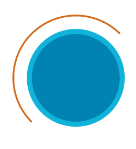 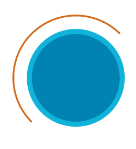 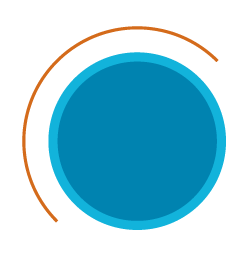 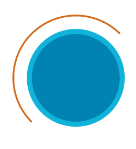 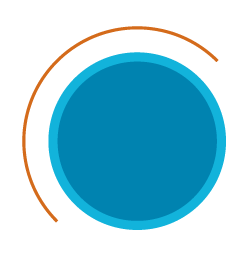 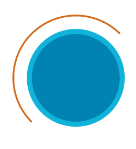 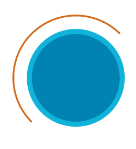 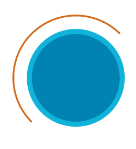 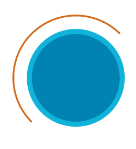 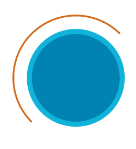 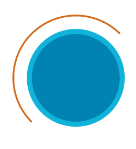 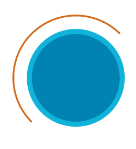 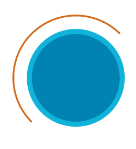 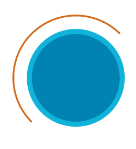 2015
2014
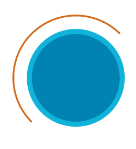 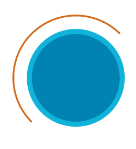 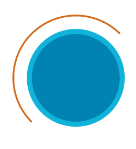 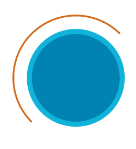 Evolución mensual: +97 personas = 0,91%
2013
Evolución interanual: +767 personas = 7,8%
Se inicia recepción de partes semanales
Fuente: Partes semanales enviados por el SPF.
Lejos de estabilizarse o descender, sigue en aumento el número total de personas detenidas en establecimientos del SPF.  El crecimiento es de casi 800 personas respecto al mismo mes del año anterior.
Capacidad de alojamiento
Capacidad de alojamiento vs. Población total alojada en establecimientos del SPF
Capacidad
 de alojamiento
Población
2013
2014
2015
Cada mes el SPF publica, junto con los datos de población penal el cupo de sus establecimientos denominado “capacidad real de alojamiento”. El SPF no define cuál es el estándar de metros por persona que utiliza, ni la metodología de cálculo.
Fuente: Partes semanales enviados por el SPF. Febrero 2015.
El SPF reporta un salto en la capacidad de alojamiento, según informan, este número es la resultante de la capacidad ideal de alojamiento del complejo al cual se le restan celdas inhabilitadas por refacciones, restricciones judiciales, etc. Se desconoce igualmente el motivo del incremento en las plazas disponibles informadas por las unidades.
Síntesis general. Febrero 2015
Población penal al 27/02/2015: 10.641 personas
Distribución según jurisdicción
Distribución según situación procesal
Encarcelados/as preventivamente 62,5%
Condenados/as 37,5%
Enero: 61,7%
Diciembre: 60,4%
Noviembre: 61,1%
Base: 10.641 personas
Base: 10.641 personas
Distribución según género
Distribución según tramo de edad
Base: 10.641 personas
Base: 10.641 personas
Fuente: Partes semanales enviados por el SPF. Febrero 2015.
Son 6651 las personas que se encuentran encarceladas en forma preventiva, representan el 62% respecto del total de detenidos y detenidas.  Los restantes indicadores se mantienen estables.
Foco en situación procesal. Evolución
Evolución septiembre 2013 – febrero 2015
En porcentajes
2013
2014
2015
Fuente: partes semanales enviados por el SPF
Evolución 2002-2014
En porcentajes
Fuente: SNEEP. Dirección de política criminal. Ministerio Justicia y DDHH
Crece ininterrumpidamente el conjunto de personas detenidas en forma preventiva. Respecto al mismo mes de 2014 este conjunto creció un 4% y llega a niveles inéditos.
Impacto de la prisión preventiva en la población penal
Total de personas detenidas en  el SPF y personas encarceladas preventivamente (enero 2014-febrero 2015)

Expresada en números absolutos
Existe una correlación estadística positiva entre las variables “personas detenidas en el SPF” (población) y “personas encarceladas preventivamente”.
 
Esto se corrobora al someter la información mensual de cada uno de estos indicadores al coeficiente estadístico de Pearson. En estadística, este coeficiente es una medida del grado de relación entre dos variables cuantitativas. Analiza el movimiento de ambas variables en este caso, a lo largo de un período temporal. 

El resultado mostró una asociación de 0,986 (el coeficiente oscila entre 0 y 1, siendo 1 asociación perfecta). El índice indica una dependencia muy alta (casi total) entre las dos variables. En estadística esto implica una relación directa: cuando una de ellas aumenta, la otra también lo hace en proporción constante.
Impacto de la prisión preventiva en la población penal
La información precedente permite afirmar que el crecimiento en la población detenida preventivamente impacta en la cantidad total de personas alojadas en el SPF debido al alto grado de asociación entre ambas variables.  

Si bien esta vinculación entre encarcelados preventivos y población total, era algo supuesto o deducible, esta operación permite llegar a conclusiones o corroborar hipótesis científicamente, contando con un respaldo empírico.

Se puede entonces afirmar que un freno en los índices de encarcelamiento preventivo además de dotar de garantías al proceso de las personas imputadas, repercutiría en la cantidad total de detenidos y por tanto de las condiciones de vida de los mismos.
Foco en jurisdicción. Evolución
Evolución diciembre 2013 – febrero 2015
En porcentajes
2013
2014
2015
Fuente: partes semanales enviados por el SPF
Al efectuarse un análisis temporal de la distribución de las personas detenidas según los fueros que tramitan sus causas se puede advertir que desciende la cantidad de personas a disposición de la justicia nacional y provincial y que se va incrementando el conjunto que depende de juzgados federales.
Jurisdicción según situación procesal
Situación procesal según jurisdicción. Febrero 2015
En porcentajes
+14% respecto del total general
Ene: 55,7%
Dic: 54%
Ene: 76,2%
Dic: 75,1%
Base: 10.641
Base: 6003
Base: 3975
Base: 663
Fuente: Partes semanales enviados por el SPF. Febrero 2015
La suba de encarcelamientos preventivos vista a nivel general se podría explicar por las personas detenidas bajo esta condición en los fueros nacional y federal, donde se aprecia un incremento sostenido en los últimos tres meses.
Jurisdicción según situación procesal
Evolución mensual
Personas encarceladas preventivamente por jurisdicción. 
enero 2014 - febrero 2015 
En porcentajes
2015
2014
Fuente: Partes semanales enviados por el SPF
Se sostiene el crecimiento de las personas encarceladas preventivamente a disposición de la justicia nacional y federal. La suba más significativa la muestra la justicia nacional con un incremento del 4% interanual.
Foco en situación procesal
Composición en febrero de 2015
Encarcelados/as preventivamente
62,5%
Condenados/as 37,5%
Diciembre: 24%
Diciembre: 
47%
Diciembre: 50%
Diciembre: 64%
Base: 6651 encarcelados/as preventivamente
Base: 3984 condenados/as
Fuente: Partes semanales enviados por el SPF. Febrero 2015
Entre las personas presas con condena, se incrementa el grupo de personas que están a disposición de la justicia nacional. Entre quienes no tienen condena los valores son similares al mes anterior.
Referencia geográfica
Resistencia
Prisión regional U.7
Jujuy
U.8
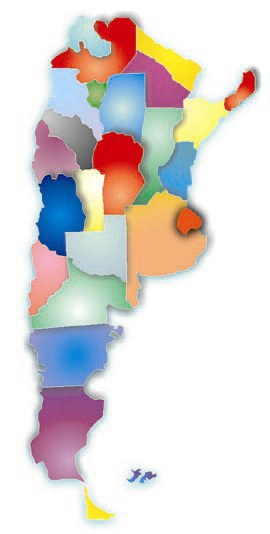 R. S. Peña:
Colonia penal  U.11
Jujuy
U.22
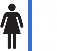 Formosa: U.10
Salta:
CF NOA III (hombres y mujeres) 
Instituto penitenciario U16
Cárcel Federal U23
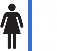 Misiones: Candelaria U.17
S Estero:
Instituto penal federal U.10
-Sta Rosa:
Colonia Penal U.4
Correccional mujeres U.13
El Servicio Penitenciario Federal (SPF) se compone de 28 cárceles y 10 alcaidías distribuidas en todo el territorio nacional.
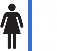 -Gral. Pico :
Correccional abierto U.25
-CABA:
CPFCABA
Pre egreso U18
Enfermedades infecciosas U.21
Unidad de tránsito U.28
-Neuquén: U.9
-Ezeiza:
CPF I y IV
Colonia Penal  U.19
CF Mujeres U.31
-Marcos Paz:
CPF II
CF Jov. Ad
-Gral. Roca:
Colonia penal U.5
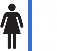 -Viedma:
Colonia penal  U.12
-Esquel: U14
-Rawson: U6
Se referencian geográficamente las unidades incluidas en los partes del SPF.
R. Gallegos: U15
A continuación se detalla la población alojada en cada unidad…
Población alojada por Unidad
19% del total
Expresada en números absolutos
Población penal al 27/02/2015: 10.641 personas
15% del total
16% del total
Ezeiza
Marcos Paz
Salta
CABA
Ezeiza
Sta. Rosa
Gral. Roca
Rawson
Resistencia
Jujuy
Neuquén
Formosa
R. S. Peña
Viedma
5% del total
Gral. Pico
Sta. Rosa
Ezeiza
S. Estero
Sta. Rosa
Esquel
R. Gallegos
Salta
Cande laria
Pre egreso.
CABA
Ezeiza
CABA
Jujuy
Salta
Marcos Paz
Fuente: Partes semanales enviados por el SPF. Febrero 2015.
En la distribución por unidades no se registran variantes respecto de la concentración de personas detenidas en los Complejos más grandes del AMBA (CPF I, II, IV, CABA).
Población alojada por Unidad
Evolución respecto al mes anterior
Ezeiza
Marcos Paz
Salta
CABA
Ezeiza
Sta. Rosa
Gral. Roca
Rawson
Resistencia
Jujuy
Neuquén
Formosa
R. S. Peña
Viedma
Resolución del 7/05 habilita traslado de detenidos por crímenes de Lesa Humanidad a la Unidad 31 de mujeres.                          La composición actual es de 93 mujeres y 108 “adultos mayores”, tal como los denomina el SPF.
Gral. Pico
Sta. Rosa
Ezeiza
S. Estero
Sta. Rosa
Esquel
Río
Gallegos
Salta
Alcaidía Judicial
Ezeiza
CABA
Jujuy
Salta
Candela-ria
Marcos Paz
Fuente: Partes semanales enviados por el SPF. Febrero 2015.
La evolución mensual en la cantidad de personas alojadas por dependencia, muestra una importante suba en el CPF I (Ezeiza). Otras unidades con leves subas son los CPFII, III y IV. También crecen los detenidos en las Unidades 6, 9, 22, 31, 35 y el CPF para Jóvenes Adultos.
Situaciones de sobrepoblación detectadas en los Complejos
Se detallan los espacios dentro de la unidades penitenciarias o complejos en los que se detectan situaciones de sobrepoblación y consecuentemente de vulneración de derechos por agravamiento de las condiciones de detención (*). 

Se presenta la información de aquellos ámbitos en los que el cupo/disponibilidad de lugares es nula (0) o menor a la cantidad informada de personas allí alojadas.

(*) Se transcriben las aclaraciones realizadas por la división judiciales del SPF respecto a celdas o lugares que se encuentran inhabilitadas por diferentes circunstancias.
Según aclara el SPF: “En el CPF I hay 85  plazas de alojamiento que están destinadas a los pabellones 7 y 8 de la UR ING, UR IV y la UMA (Unidad Medico Asistencial). En el anexo de la UR I hay 2 celdas clausuradas por refacciones”.
El SPF informa que: “En el CPF II existen 42 plazas destinadas al Hospital Penitenciario Central II por revestir carácter de alojamiento transitorio”.
Aclara el SPF: “Por orden de la superioridad se dispuso la capacidad real  de 124 internos debido a la emergencia carcelaria que aqueja la jurisdicción”.
Foco en población femenina
Evolución de cantidad de detenidas. Enero 2014 – Febrero 2015
Son 734 las mujeres alojadas en unidades del SPF.
2015
2014
Jurisdicción general vs.                    Jurisdicción detenidas (%)
Situación procesal general  vs.                                            Situación procesal detenidas (%)
Base: 746 mujeres
Fuente: Partes semanales enviados por el SPF. Febrero 2015
Se mantiene estable el número de mujeres detenidas en el SPF, del mismo modo se encuentra sin cambios el conjunto de detenidas sin condena.
Foco en población femenina
Son 734 las mujeres alojadas en unidades del SPF en febrero de 2015.
20 mujeres embarazadas en el SPF
18 de ellas se encuentran en la Unidad 31 de Ezeiza y 2 en el CPF III de Salta (NOA). 
Representan el 3% de las mujeres encarceladas en el SPF.
39 mujeres viven con alguno de sus hijos/as en el SPF
27 se encuentran en la Unidad 31 de Ezeiza, 11 en el CPF III de Salta (NOA) y una en la U13 (Sta. Rosa). Representan el 6% del total de la población penal femenina.
Distribución etaria de los niños/as
Hay 41 niños/as viviendo en la cárcel
29 están alojados con sus madres en la Unidad 31 (Ezeiza), 11 en el CPF III (NOA) y uno en U13 (Sta. Rosa).
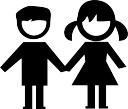 Base: 41 niños alojados en establecimientos del SPF
Fuente: Partes semanales enviados por el SPF. Febrero 2015
Población “Transgénero”
En febrero de 2015 se encuentran alojadas bajo esta denominación un total de 25 personas en el SPF, específicamente en el Módulo VI del Complejo Penitenciario Federal I de Ezeiza. 



Respecto del mes anterior, esa población sumó 7 personas, un crecimiento importante para el volumen de esta población.


De este conjunto, sólo una persona tiene condena firme.   
            


Todas las personas transgénero son mayores de 21 años.
Foco en jóvenes adultos
Evolución de cantidad de jóvenes encarcelados/as 
Enero 2014- febrero 2015
2014
2015
Unidades en las que están alojados
Distribución según género
Otros con menos de 1%: U31, CPFI
Base: 472 jóvenes adultos
Base: 472 jóvenes adultos
Fuente: Partes semanales enviados por el SPF. Febrero 2015.
Se advierte una fuerte suba en la cantidad de jóvenes presos, el incremento representa un 5% respecto a la cifra registrada en enero.
Foco en jóvenes adultos
Distribución según situación procesal
Distribución según jurisdicción
Fuente: Partes semanales enviados por el SPF. Febrero 2015.
Vuelve a subir la proporción de jóvenes que se encuentran presos sin condena, alcanzando esta situación al 85%, cifra que supera ampliamente la media general.
Síntesis general
Sigue creciendo el número de personas presas con diferencias significativas mes a mes, y con un acumulado de casi un 8% anual. 

El crecimiento en la población detenida preventivamente tiene impacto en la población total alojada en el SPF, esta correlación estadística positiva entre la cantidad de personas detenidas preventivamente, significa que a lo largo del período observado el incremento en la cantidad de personas encarceladas preventivamente influyó en la cantidad total de personas detenidas. 
 
Este diagnostico permite aseverar con mayor respaldo empírico que un freno en los índices de encarcelamiento preventivo además de dotar de garantías al proceso de las personas imputadas, repercutiría en la cantidad total de detenidos y por tanto en sus condiciones de detención.

Los Complejos I y II se ven afectadas seriamente por la cantidad de personas alojadas, habiendo pabellones que tienen situaciones concretas de sobrepoblación y hacinamiento. Dos Unidades que se ven también afectados son la 16 y 22, ambas ubicadas en el noroeste del país. 

La población de jóvenes adultos sufrió un importante incremento en el período, alcanzando el número más alto registrado en las últimas mediciones.
II. Personas privadas de libertad dependientes de la justicia federal o nacional en establecimientos provinciales.
Introducción
Como se menciona al comienzo del documento, la información presentada en la primera parte corresponde a la situación de los/as detenidos/as que independientemente del fuero o jurisdicción de la cual se encuentran a disposición judicial, se alojan en establecimientos del SPF. 

Este universo no incluye a la totalidad de los presos federales, debido a que el SPF no contabiliza en sus reportes la información vinculada a detenidos bajo jurisdicción federal o nacional alojados en cárceles provinciales, institutos de menores, comisarías o escuadrones de gendarmería u otras fuerzas, ya sea provinciales o nacionales. 

A los fines de continuar indagando y conociendo las situaciones en las que se encuentran los detenidos a disposición de la justicia federal o nacional en dependencias distintas de las del SPF, se solicitó dicha información a los fiscales federales de distrito en las provincias que -de acuerdo a la última información publica disponible- registraban la mayor cantidad de detenidos/as federales en establecimientos provinciales.
Criterios metodológicos
De acuerdo la información disponible publicada por el Sistema Estadístico sobre Ejecución de la Pena (SNEEP) del Ministerio de Justicia y Derechos Humanos, permitió establecer el dimensionamiento respecto de las principales provincias que alojan detenidos a disposición de la Justicia Nacional y Provincial.
Atendiendo que en 2012, la suma de esta población  alojada en las provincias de Córdoba, Mendoza, Entre Ríos y Santa Fe alcanza al 74% de este universo, se consideró que sería suficiente -para establecer una muestra de aproximación significativa- solicitar información detallada a estas jurisdicciones respecto de las personas allí detenidas. Habiéndose publicado la información correspondiente al año 2013, se corrobora el crecimiento en la provincia de Buenos Aires y se considera la posibilidad de comenzar a publicar su actualización periódicamente. 

Esta incorporación al informe de población penal resulta relevante en la medida en que ilumina en mayor proporción el fenómeno del encarcelamiento producido por los órganos judiciales y federales en diferentes archipiélagos carcelarios del país.
II.1 Córdoba
Córdoba (Se presentan resultados de enero por no contar con actualización)
En los establecimientos del Servicio Penitenciario de Córdoba se encuentran  198 detenidos/as distribuidos en 8 dependencias de esta fuerza:
64,1%
76,7%
Fuente: Parte de población penal enviado por el SPC.
La mayor cantidad de detenidos/as federales o nacionales en dependencias provinciales, se concentran en el Complejo Carcelario N°1 y en menor medida en los Establecimiento N°6 y N°2.
Córdoba (Se presentan resultados de enero por no contar con actualización)
Distribución según género
Distribución según edad
Todos/as son mayores de 21 años
Distribución según situación procesal
Base: 198 personas detenidas con causas federales o nacionales en dependencias penitenciarias de la provincia de Córdoba
De acuerdo a los reportes las personas detenidas en establecimientos de la provincia de Córdoba son en su mayoría hombres, menos del 30% se hallan con condena.
II.2 Mendoza
Mendoza
En febrero de 2015 son 678 las personas que dependen de la justicia federal y se encuentran alojadas en establecimientos de la provincia de Mendoza.   

La información remitida incluye personas alojadas en dependencias penitenciarias, alcaidías y bajo arresto domiciliario.
Base: 673 detenidos/as federales en Mendoza.
En la distribución de acuerdo al lugar de detención, 1 de cada 4 personas se encuentran con arresto domiciliario.
Mendoza | Dependencias penitenciarias
Son 514 las personas detenidas en establecimientos del Servicio Penitenciario de la provincia de Mendoza a disposición de la justicia federal. 

Se encuentran distribuidos/as en 6 establecimientos penitenciarios provinciales y un número no especificado de alcaidías provinciales.
67,3%
81,7%
Los Complejos Provinciales I y II concentran 7 de cada 10 personas encarceladas a disposición de la justicia federal en Mendoza. Sumando al Complejo IV se llega al 80% de la población detenida en la provincia.
Mendoza | Dependencias penitenciarias
Distribución según género
Distribución según edad
Distribución según situación procesal
Base: 514  personas detenidas con causas federales o nacionales en dependencias penitenciarias de la provincia de Mendoza.
El 80% de las personas detenidas en establecimientos penitenciarios de Mendoza a disposición de la justicia federal, no cuentan con condena firme, siendo esta una proporción muy elevada.
Mendoza | Arresto domiciliario
Son 166 las personas detenidas bajo arresto domiciliario.
Distribución según edad
Distribución según género
Distribución según situación procesal
Base: 166 personas detenidas con causas federales con prisión domiciliaria en la provincia de Mendoza.
El universo de las personas privadas de la libertad bajo arresto domiciliario se compone principalmente de mujeres, es bajo el conjunto de personas de entre 18 y 21 años. 
Del mismo modo que entre los detenidos en establecimientos penitenciarios, el 80% se encuentra encarcelado/a preventivamente.
II.3 Entre Ríos
Entre Ríos
En el mes de diciembre sumaron 229 las personas alojadas con causas federales o nacionales en diversas dependencias penitenciarias de la provincia.
53,3%
69%
Quienes dependen de la justicia nacional o federal y se encuentran detenidos/as en la provincia de Entre Ríos, se distribuyen en 10 establecimientos. Entre las Unidades 1, 3y 4 se concentran 7 de cada 10 personas encarceladas.
Entre Ríos
Distribución según género
Distribución según edad (*)
* Calculado sobre una base de 217 personas con dato de edad.
Distribución según situación procesal
Base: 229 detenidos/as con causas federales o nacionales en dependencias penitenciarias de la provincia de Entre Ríos.
En la provincia de Entre Ríos 9 de cada 10 personas privadas de su libertad a disposición de la justicia federal o nacional son hombres. En casi su totalidad son mayores de 21 años y se encuentran encarcelados/as preventivamente en una proporción que alcanza al 80%.
II.4 Santa Fe
Santa Fe
En febrero de 2015, son 251 las personas a disposición de la justicia federal que se encontraban detenidas en establecimientos de la provincia.   

Quienes se encuentran privados de la libertad en establecimientos de la provincia lo están tanto en cárceles del Servicio Penitenciario (SPSF) como en dependencias policiales.
Base: 251 personas detenidas con causas federales en establecimientos provinciales de Santa Fe.
La población privada de la libertad en la provincia de Santa Fe se distribuye de modo casi equivalente entre las dependencias penitenciarias y las policiales, evidenciando esto último una situación preocupante.
Santa Fe | Dependencias penitenciarias
Las 131 personas privadas de su libertad en establecimientos del SPSF se encuentran distribuidas en 8 dependencias de esta fuerza.
56,5%
70,2%
La mayor cantidad de detenidos/as se encuentran alojados/as en la Unidad 2 de Santa Fe y en la Número 1 de Coronda, en conjunto alojan a más del 502% de la población privada de libertad de la provincia a disposición de la justicia federal.
Santa Fe | Dependencias penitenciarias
Distribución según género
Distribución según edad
Todos/as son mayores de 21 años
Distribución según situación procesal
Base: 131 personas detenidas con causas federales en dependencias penitenciarias de la provincia de Santa Fe.
Es muy alta la proporción de personas sin condena firme dependientes de los fueros federales que se encuentran en establecimientos penitenciarios de Santa Fe.
Santa Fé | Dependencias policiales
La policía de la provincia de Santa Fe organiza sus dependencias en unidades regionales.
70,9%
Hay 10 establecimientos policiales afectados al alojamiento de personas privadas de su libertad dependientes del fuero federal. Se concentran principalmente en dependencias de la unidad regional La Capital..
Santa Fé | Dependencias policiales
Distribución según género
Distribución según edad
Distribución según situación procesal
Base: 120 personas detenidas con causas federales o nacionales en dependencias policiales de la provincia de Santa Fe.
8 de cada 10 personas que se encuentran privadas de libertad en dependencias de la provincia de Santa Fe, se encuentran encerradas en forma preventiva. Son casi en su totalidad hombres mayores de 21 años.
Síntesis de Resultados
Síntesis de resultados febrero 2015
(*) Al no contarse con los reportes actualizados, se publicaban los registros de los meses precedentes.
Se mantiene estable la cantidad de personas privadas de libertad a disposición de la justicia federal respecto al mes anterior. Santa Fe es la única provincia que muestra una variación de leve crecimiento en la cantidad de detenidos/as alojados en sus dependencias.
Síntesis de general
11.334
Son las personas dependientes de la justicia nacional y/o federal que están privadas de su libertad en el SPF y algunas de las principales provincias del país(*).
(*) Establecimientos del SPF (Total -Provincias)  + Mendoza, Córdoba, Entre Ríos, Sta. Fe.
Muchas gracias